ERDF project #1.1.1.2/16/I/001
Application #1.1.1.2/VIAA/1/16/214
Efficient Model Repository for Web ApplicationsSergejs KozlovičsInstitute of Mathematics and Computer Science, University of Latvia (Riga, Latvia)
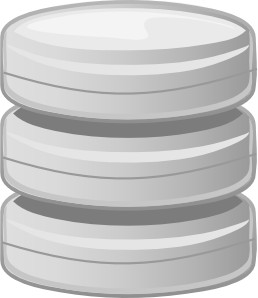 Model Repository(Model Storage)
Differences from databases:
tailored for storing modelsused by model transformations
usually in-memory
support only simple queries (graph traversal)
both read- and write- efficient(MongoDB write ops are 10x slower than read ops)
Models and Transformations
MOF-like models (CMOF, EMOF, ECore...)MOF=Meta-Object Facility (OMG standard)
model-transformations
transformation languages: MOLA, Epsilon, ATL, VIATRA...
classical languages: Java, C++, Python...
More at: http://webappos.org/theory/models
The Big Problem
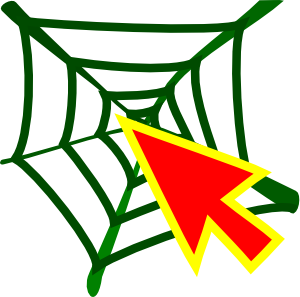 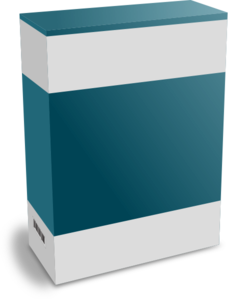 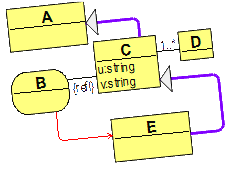 Web app
Desktop model-based app
The Big Problem
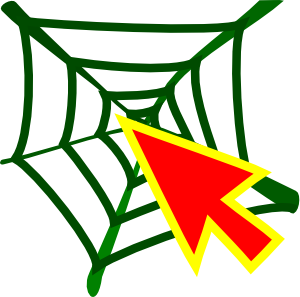 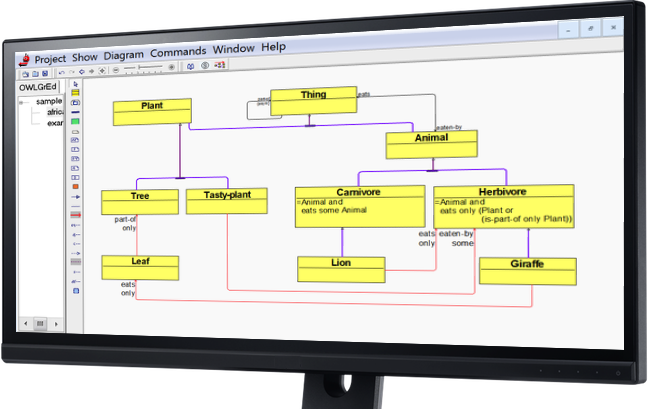 OWLGrEd
(Ontology Editor)
http://owlgred.lumii.lv
Web app
Issue 1: Server resources
Server
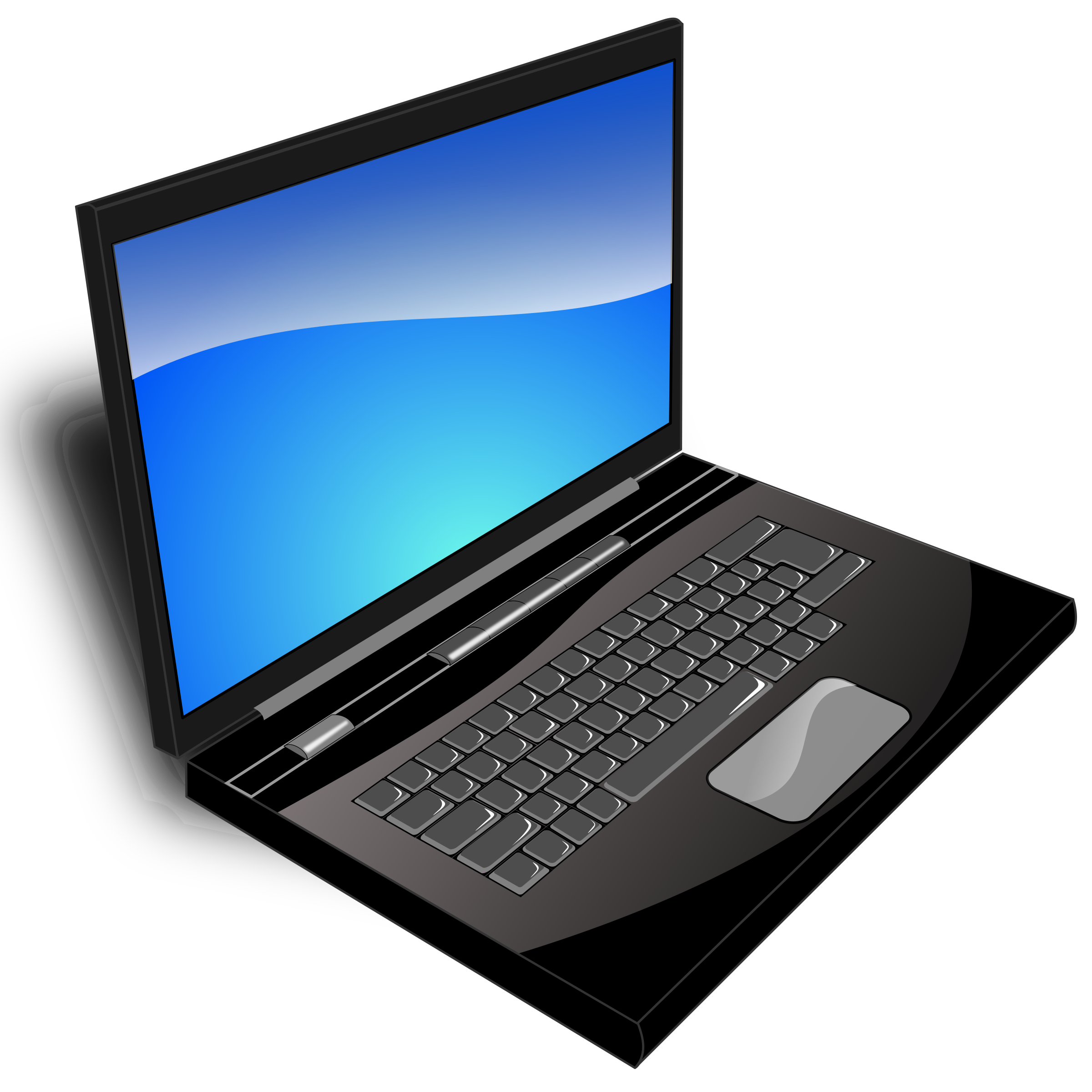 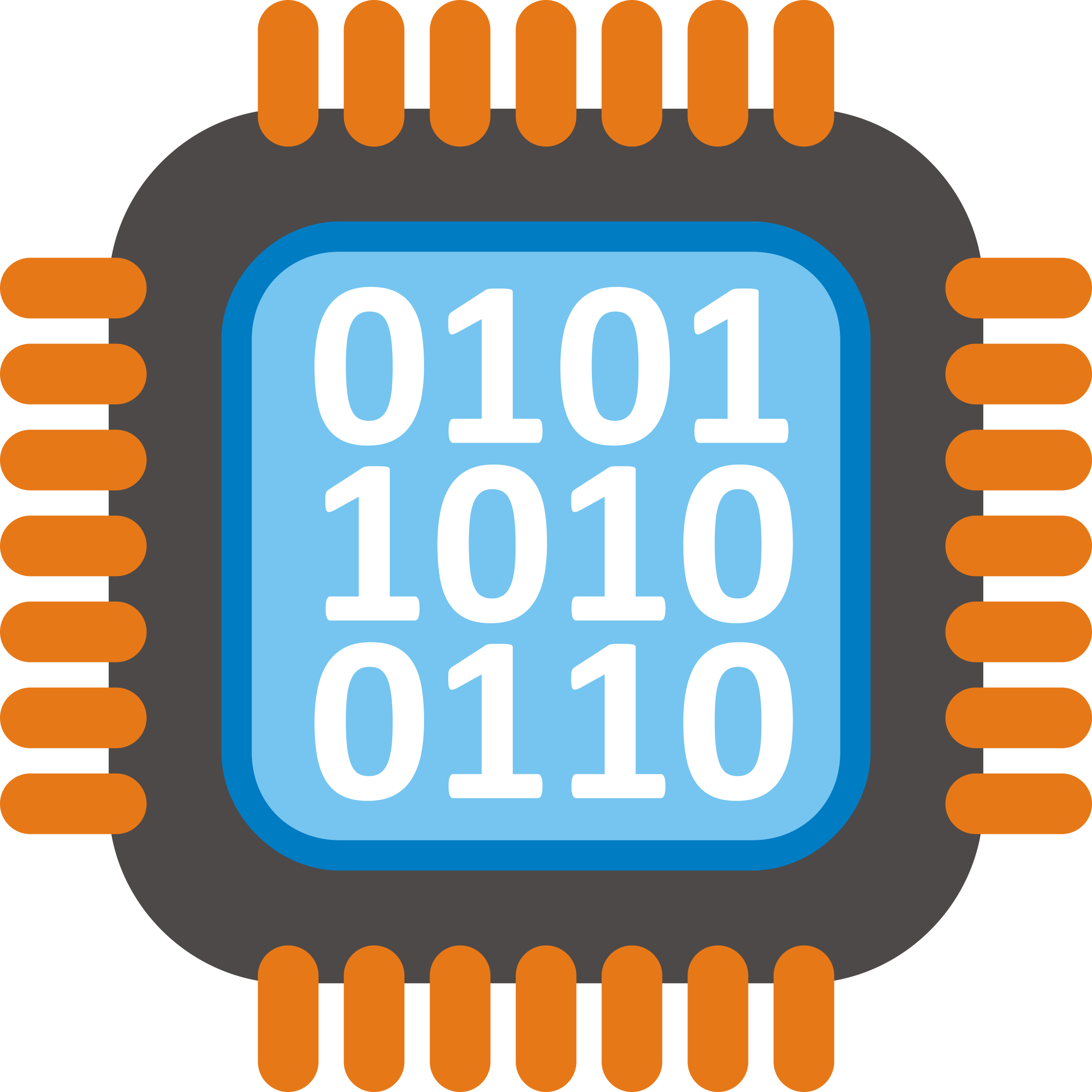 vs.
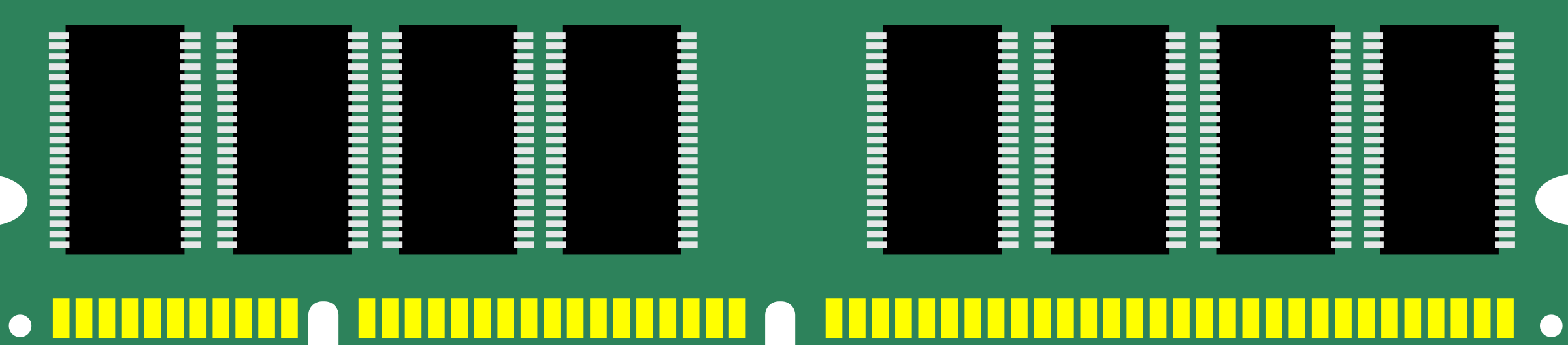 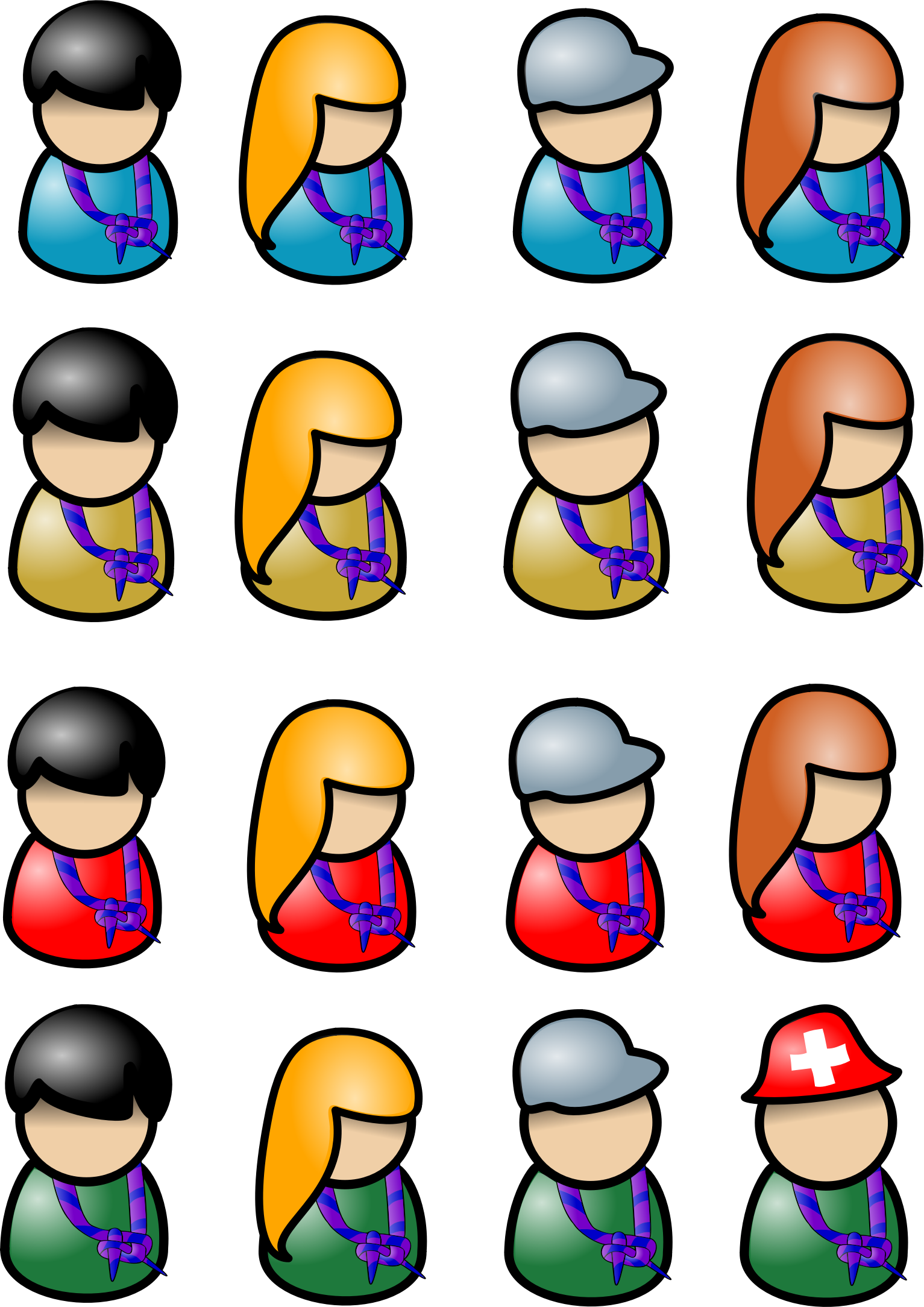 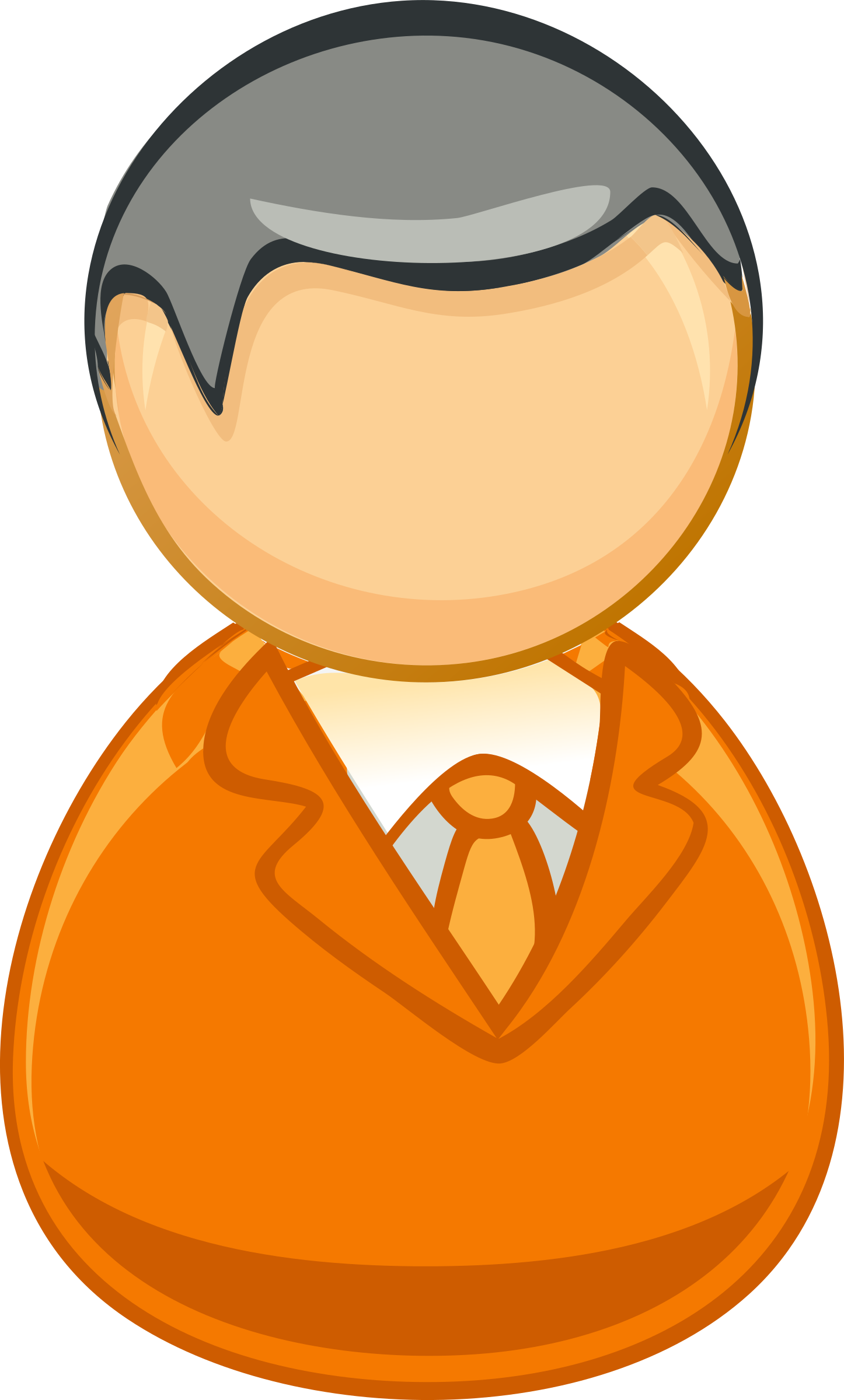 Issue 2: Synchronization
Server
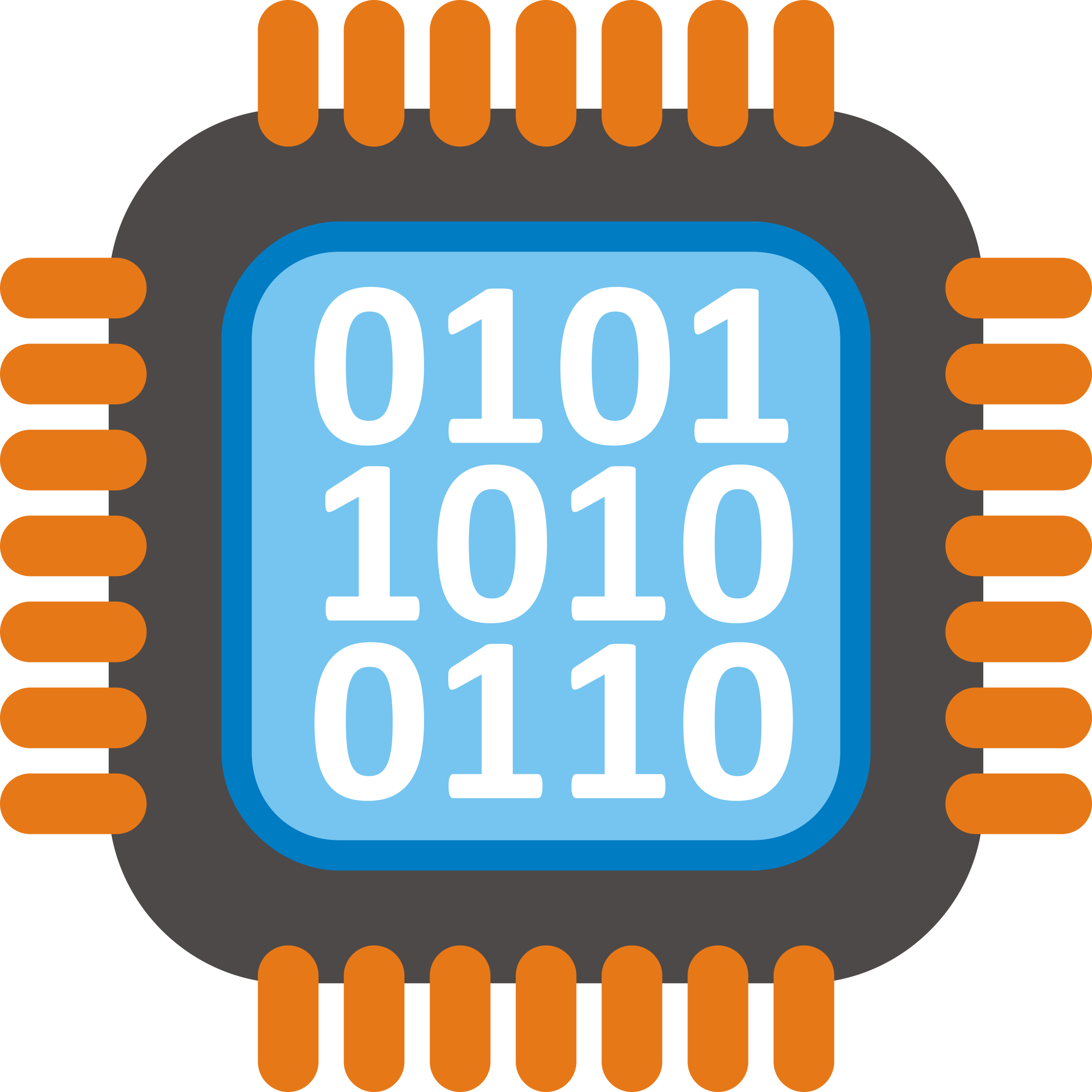 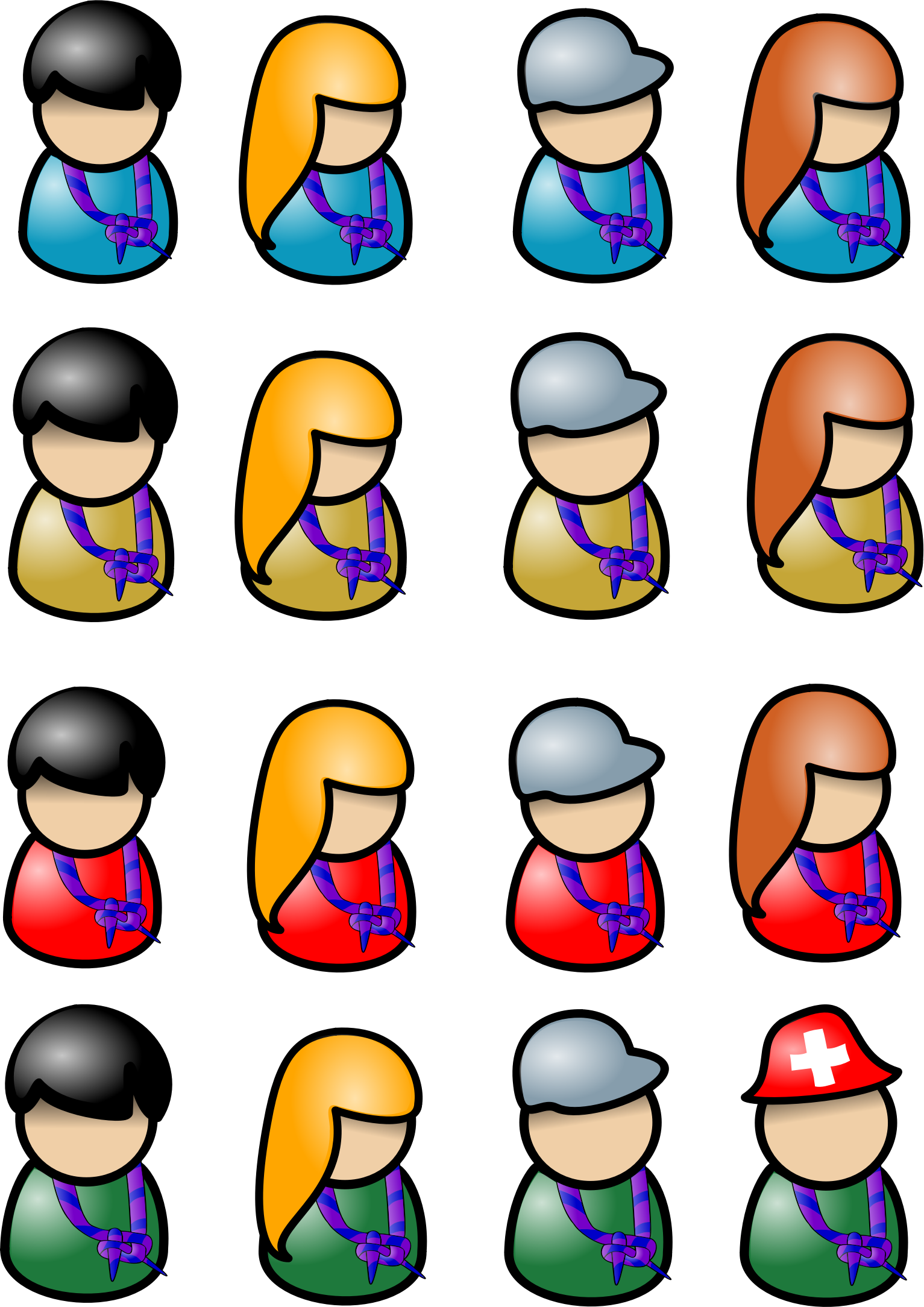 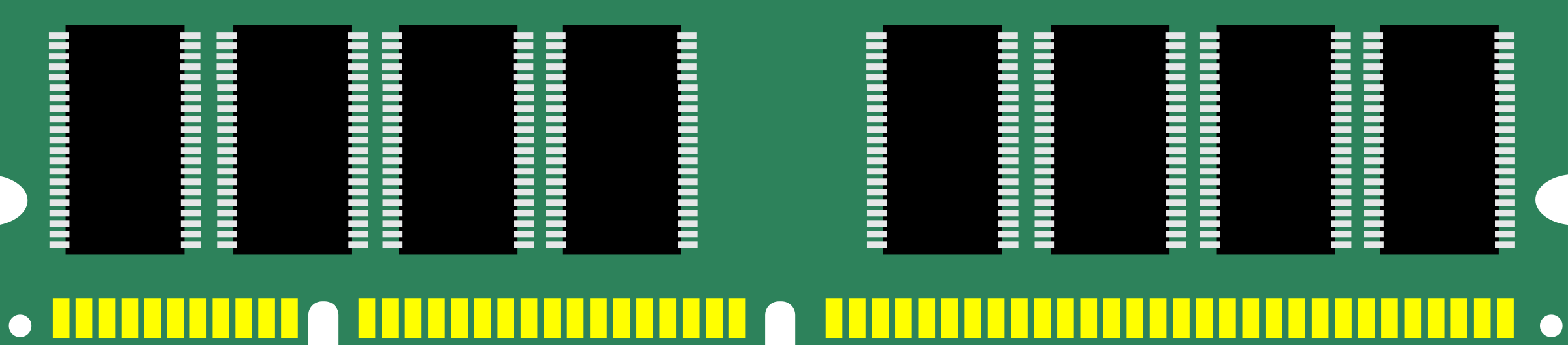 delay, overhead, serialization
Dilemma: Existing Model Repositories
Memory-efficient, butnot CPU-efficient (ECore)
CPU-efficient, butnot memory-efficient (JR)
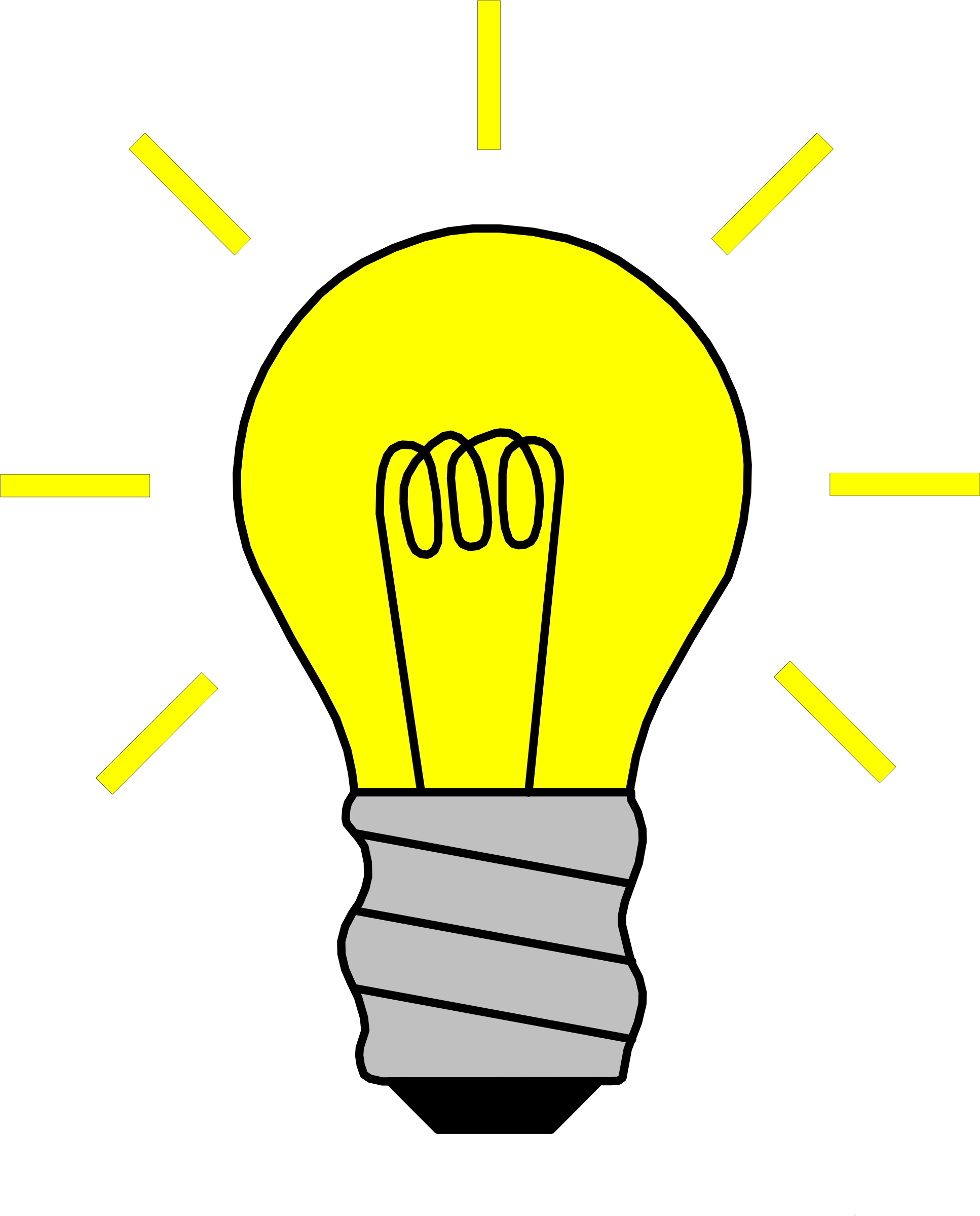 We propose“AR” (Actions Repository)http://webappos.org/dev/ar
Both CPU- and memory-efficient!
API
Multiple Meta-Levels
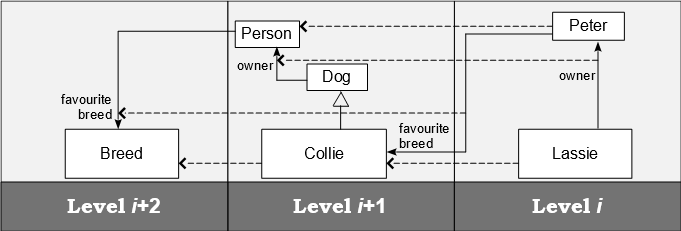 Šostaks’ conjecture
It is difficult for a human to think at more than two meta-levels at a time.
Still, it is fairly easy for a human to focus on any two adjacent meta-levels.
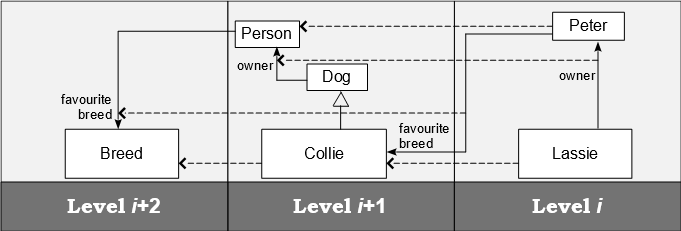 Šostaks’ conjecture
It is difficult for a human to think at more than two meta-levels at a time.
Still, it is fairly easy for a human to focus on any two adjacent meta-levels.
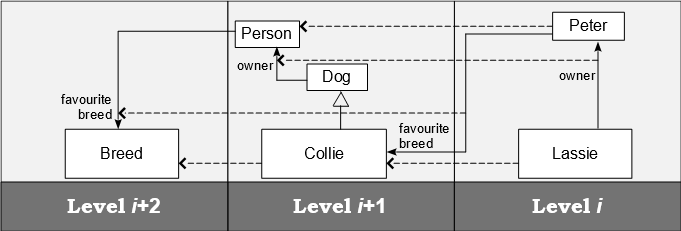 Šostaks’ conjecture
It is difficult for a human to think at more than two meta-levels at a time.
Still, it is fairly easy for a human to focus on any two adjacent meta-levels.
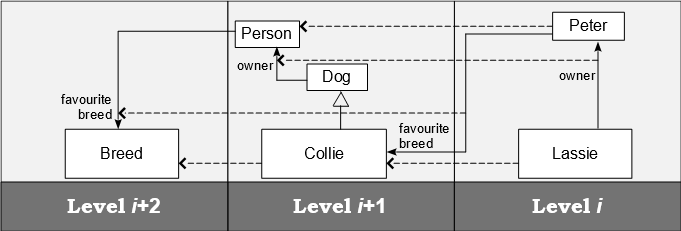 Existing APIs
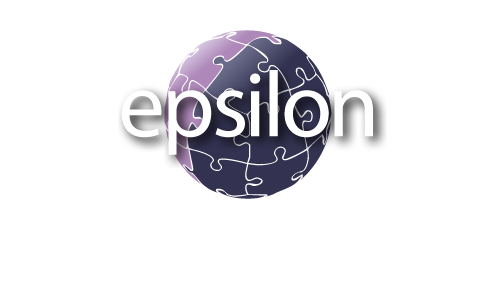 Epsilon Model Connectivity Layer
ATL Model Handler Abstraction Layer
Shortcomings:
hard to use with mixed meta-levels
not efficient (e.g., when passing parameters)
concealed internal data structures
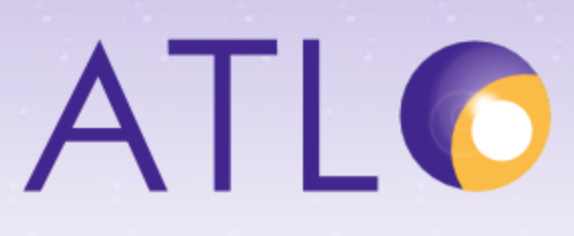 RAAPI(Repository Access API)webappos.org/dev/raapi
RAAPI Basics
Borrowed from the Transformation-Driven Architecture
Šostaks’ conjecture ready
operates on 2 adjacent meta-levels: Objects Level and Classes Level
64-bit references can be mixed between meta-levels
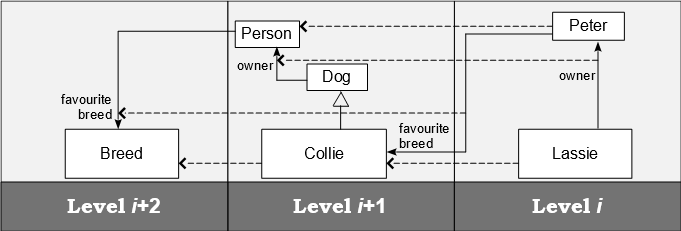 RAAPI Is Simple (Low-Level API)
Modificating actions:
createClass
createGeneralization
createObject
createAttribute
setAttributeValue
createAssociation
createLink
...
RAAPI Is Simple (Low-Level API)
Read-only actions:
findClass
findAttribute
isDirectSubClass
isDerivedClass
linkExists
getIteratorForDirectClassObjects 
getIteratorForDirectSuperClasses
getIteratorForLinkedObjects
getIteratorForObjectsByAttributeValue
...
RAAPI is Meta-Metamodel Agnostic
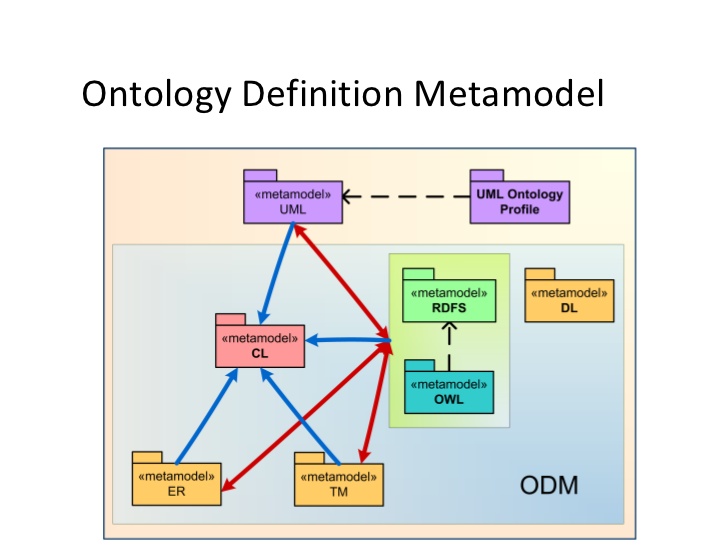 ECore
EMOF
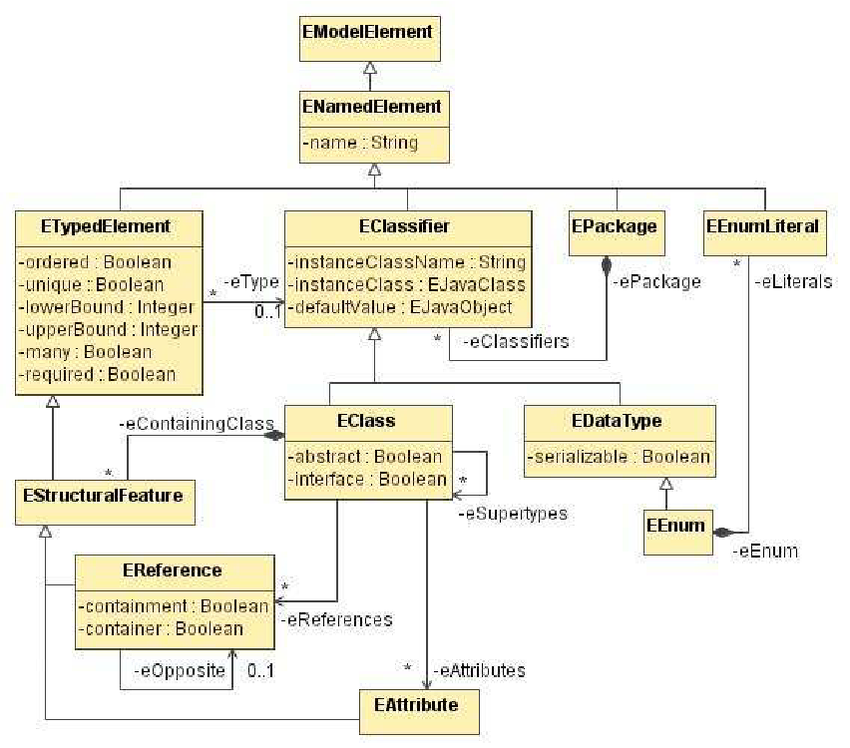 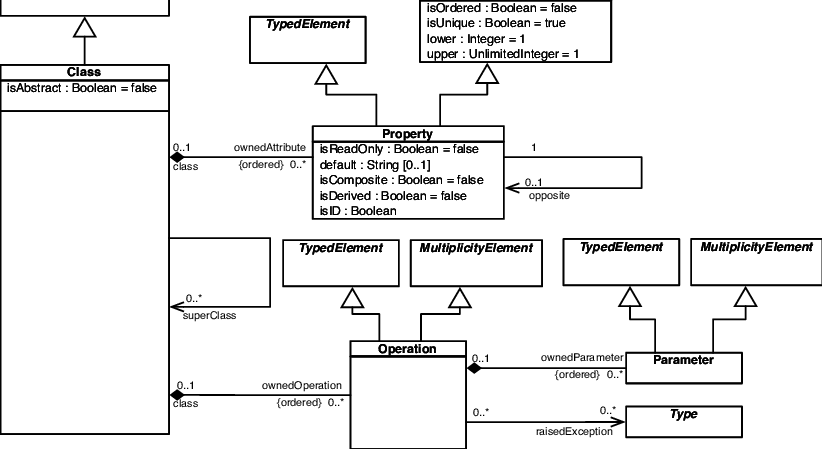 Encoding
RAAPI
Modificating actions:
createClass
createGeneralization
createObject
createAttribute
setAttributeValue
createAssociation
createLink
...
RAAPI
Repository = 
a sequence of
RAAPI modificating actions
Modificating actions:
createClass
createGeneralization
createObject
createAttribute
setAttributeValue
createAssociation
createLink
...
[
  createClass(“MyClass”, C1),
  createAttribute(C1, A1, “name”),
  createObject(C1, O1),
  setAttributeValue(O1, A1, “John”)
  ...
]
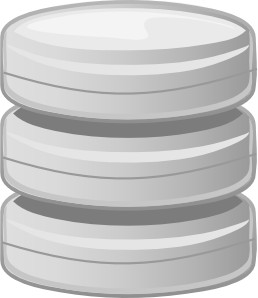 =
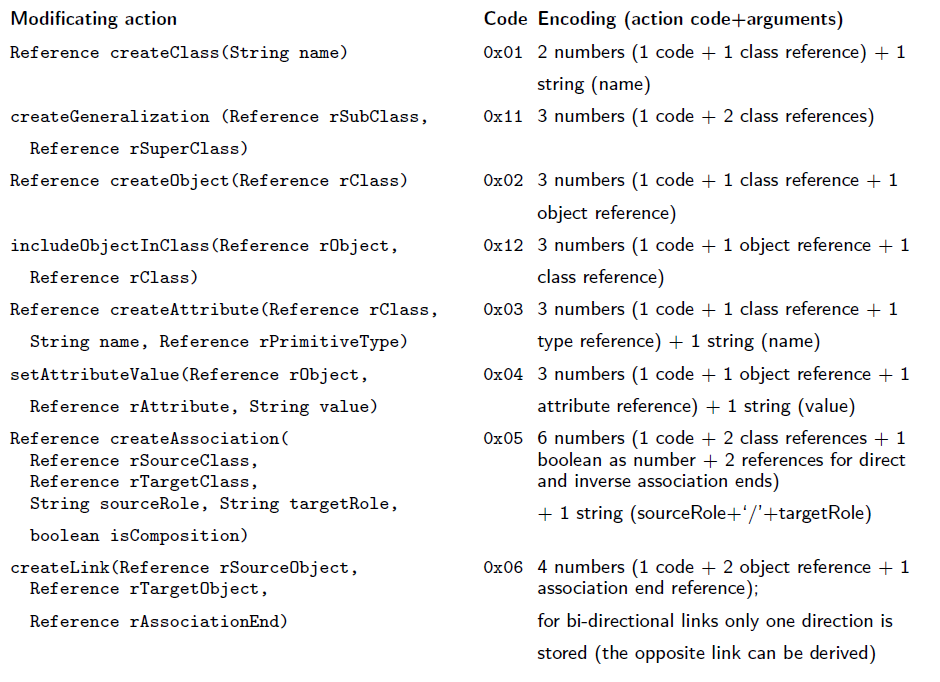 Repository “Assembler”
0x01, 1,    “Person”  // create Class Person (ref=1)
0x02, 1, 2                  // create Person instance (ref=2)
0x03, 1, 3, “name” // create attribute “name” (ref=3)
0x04, 2, 3, “John”   // set attribute value “John”
Repository “Assembler”
0x01, 1,    “Person”  // create Class Person (ref=1)
0x02, 1, 2                  // create Person instance (ref=2)
0x03, 1, 3, “name” // create attribute “name” (ref=3)
0x04, 2, 3, “John”   // set attribute value “John”
strings array
(UTF-8)
actions array
(IEEE doubles)
as in JavaScript
Encoding
actions (double[]): 
		[0x01, 1, 0x02, 1, 2, 0x03, 1, 3, 0x04, 2, 3]
strings:
		[“Person”, “name”, “John”]

* colors and arrows are not stored!
non-string action
Implementation
Dynamic arrays (classical algorithms)
Only create-actions stored
	 (~Kolmogorov complexity)
Delete-actions?
We do not need to store them!

	e.g., deleteAttributeValue (2, 3)
		[0x01, 1, 0x02, 1, 2, 0x03, 1, 3, 0x04, 2, 3, 0x01...]
		[“Person”, “name”, “John”, “xyz”, ...]
createAttributeValue
Delete-actions?
[0x01, 1, 0x02, 1, 2, 0x03, 1, 3, Λ, Λ, Λ, 0x01...]
		[“Person”, “name”, Λ, “xyz”, ...]
No need for immediate array shifts
Re-arrange (shifting)
Performed when expanding/shrinking
	dynamic arrays
	
		[0x01, 1, 0x02, 1, 2, 0x03, 1, 3, Λ, Λ, Λ, 0x01...]
		[“Person”, “name”, Λ, “xyz”, ...]
Re-arrange
Performed when expanding/shrinking
	dynamic arrays
	
		[0x01, 1, 0x02, 1, 2, 0x03, 1, 3, 0x01...]
		[“Person”, “name”, “xyz”, ...]
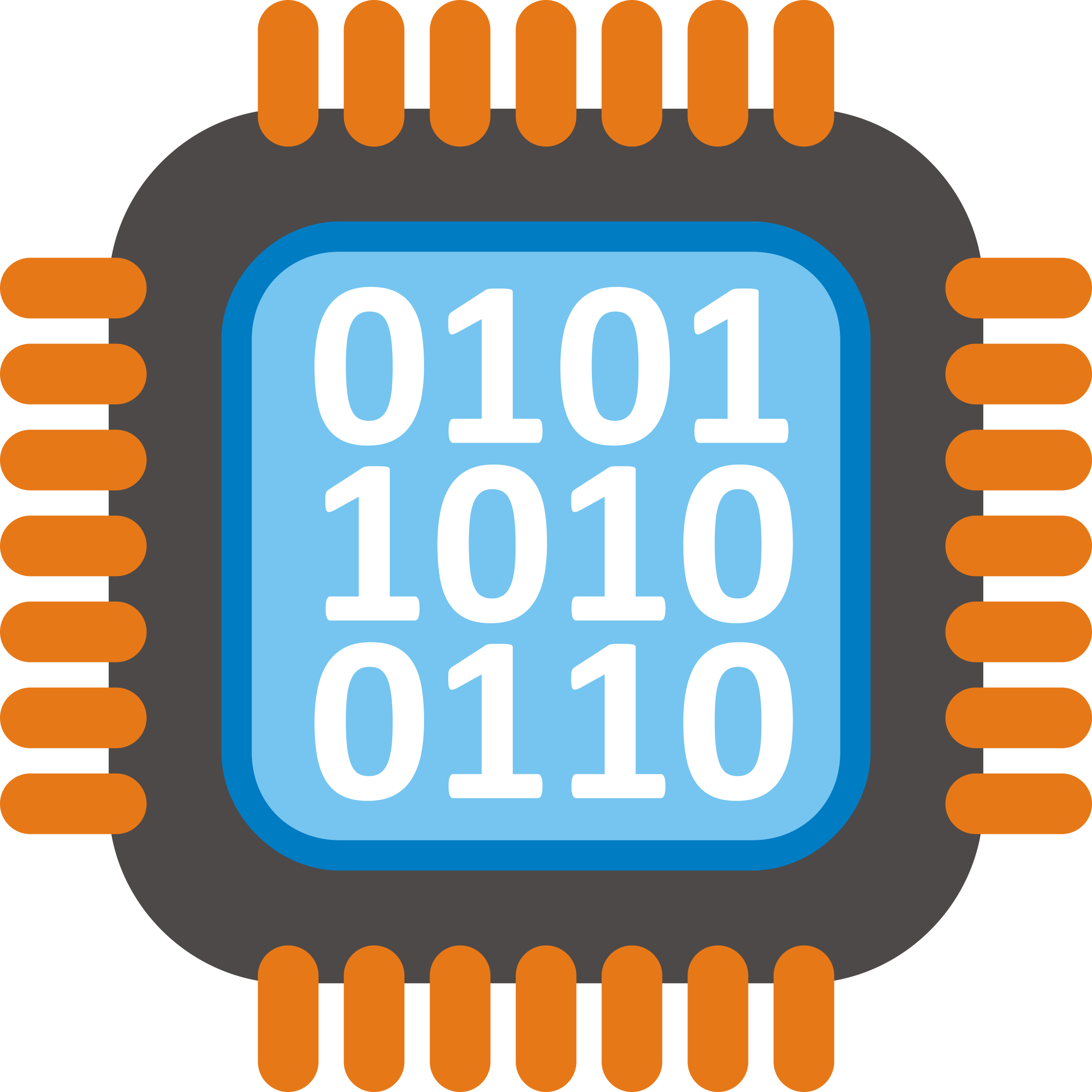 Model Synchronization
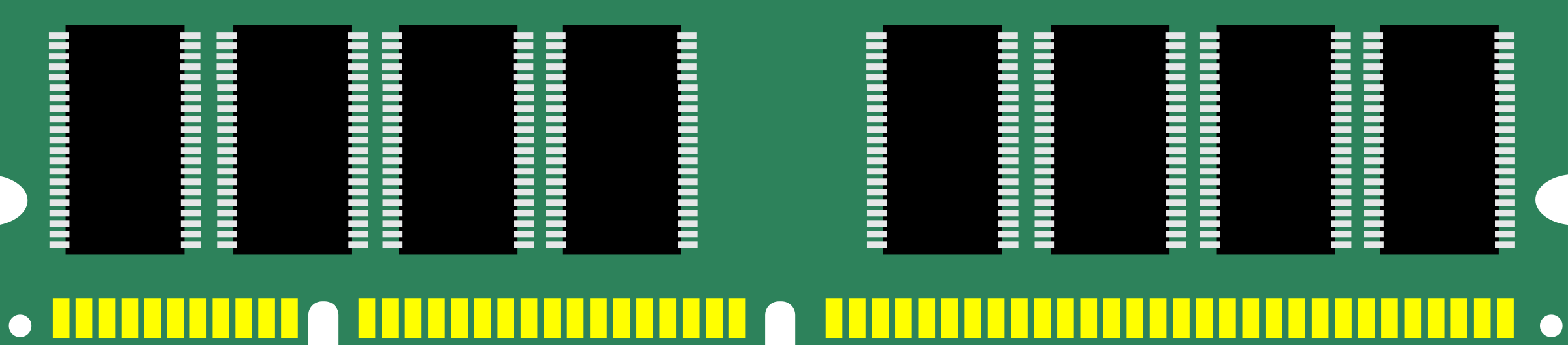 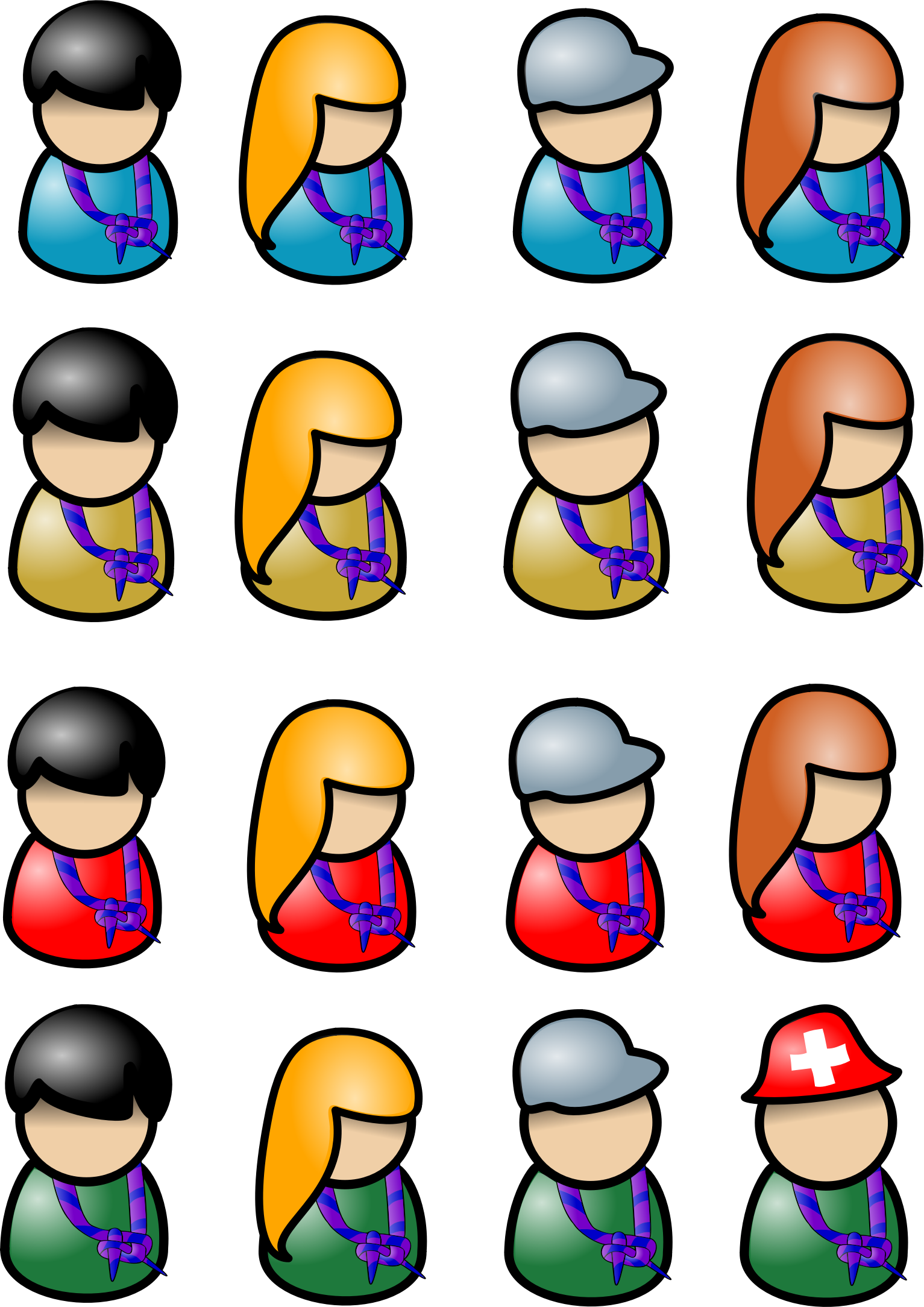 Model Synchronization
Initial sync:
just send the actions and strings arrays
no need to convert the encoding!
Later syncs:
sync deltas in the same encoding(also delete-actions)
Model Synchronization
Using asynchronous web sockets:
very fast bi-directional channels (can send both binary and string data)
no need to wait for sync
No reference collisions: the server assigns even references, the client assigns odd
How to implementall RAAPI operationsefficiently?
We have:the actions and strings arrays
Just 3 Additional Maps!(linear space!)
Just 3 Additional Maps (1)
action2string
		[0x01, 1, 0x02, 1, 2, 0x03, 1, 3, 0x04, 2, 3]

		[“Person”, “name”, “John”]
non-string action
Just 3 Additional Maps (2)
string2actions – inverse multimap
		[0x01, 1, 0x02, 1, 2, 0x03, 1, 3, 0x04, 2, 3, ...]

		“Person”
         “name”
            “John”
non-string action
Just 3 Additional Maps (3)
reference2actions - multimap
		[0x01, 1, 0x02, 1, 2, 0x03, 1, 3, 0x04, 2, 3, ...]

		1                                              
         2
            3
non-string action
linkExists(obj ref A, obj ref B, assoc ref)
3 lists:
reference2actions[obj ref A]
reference2actions[obj ref B]
reference2actions[assoc ref]
The lists of indices turn out to be sorted!!!
Thus, we can use the «merge» approach + binary search to find the common action.
[0x01, 1, 0x02, 1, 2, 0x03, 1, 3, 0x04, 2, 3, ....  0x06, 1, 3, 2, ...               ]
Binary search with deleted elements
Search on partially filled array
linear on classical computers
sub-linear on quantum computers
(Grover’s algorithm)
Use binary search as much as possible
Switch to linear search, when deleted elements are encountered
60.56% boost compared to just linear search
Cascade Delete
deleting CreateClass(reference)action:
		[0x01, 1, 0x02, 1, 2, 0x03, 1, 3, 0x04, 2, 3, ...]

reference2actions(reference)


       For each class object:  reference2actions(object_reference)
createObject
AR is an in-memory repository.How to provide enough memory for multiple connected users?
Server
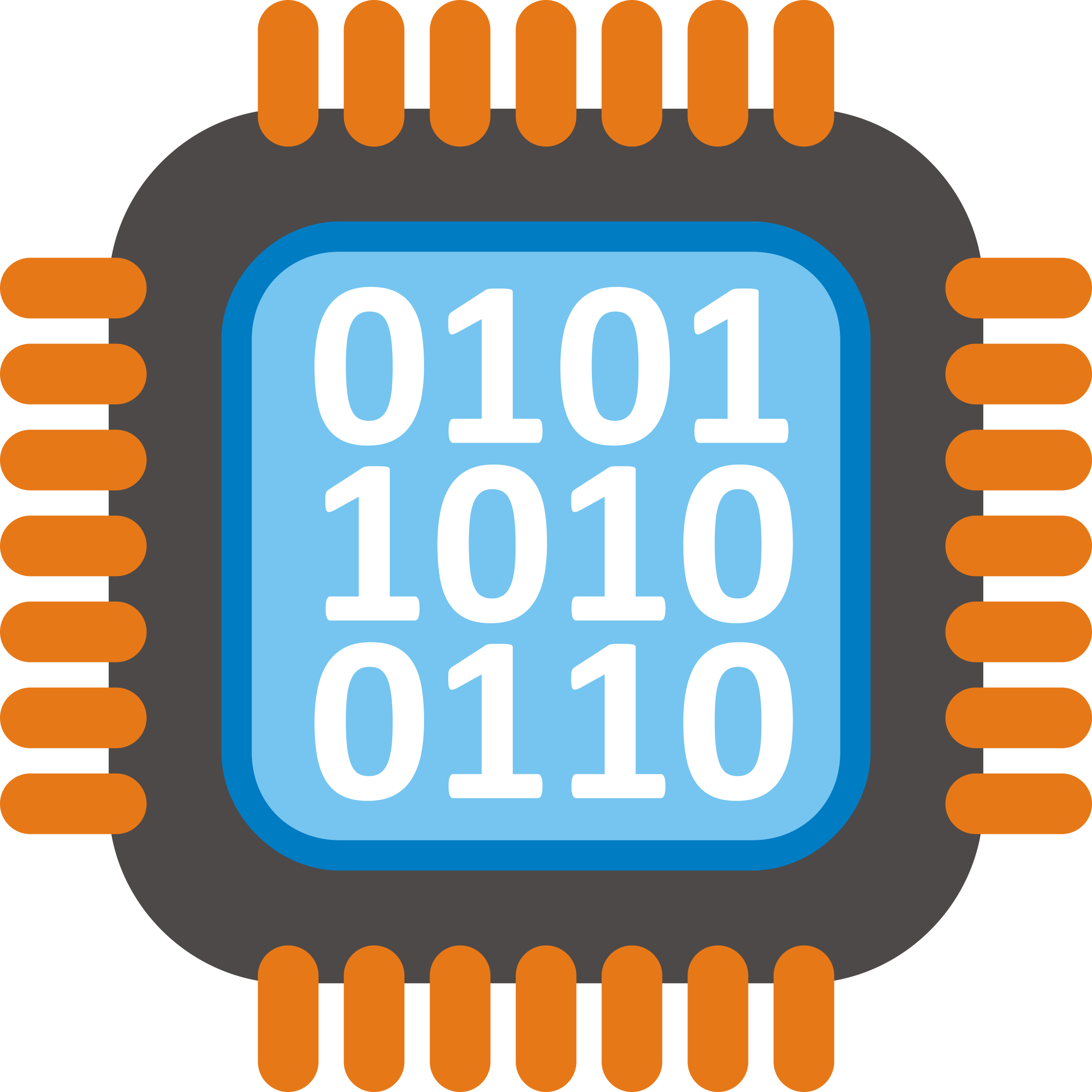 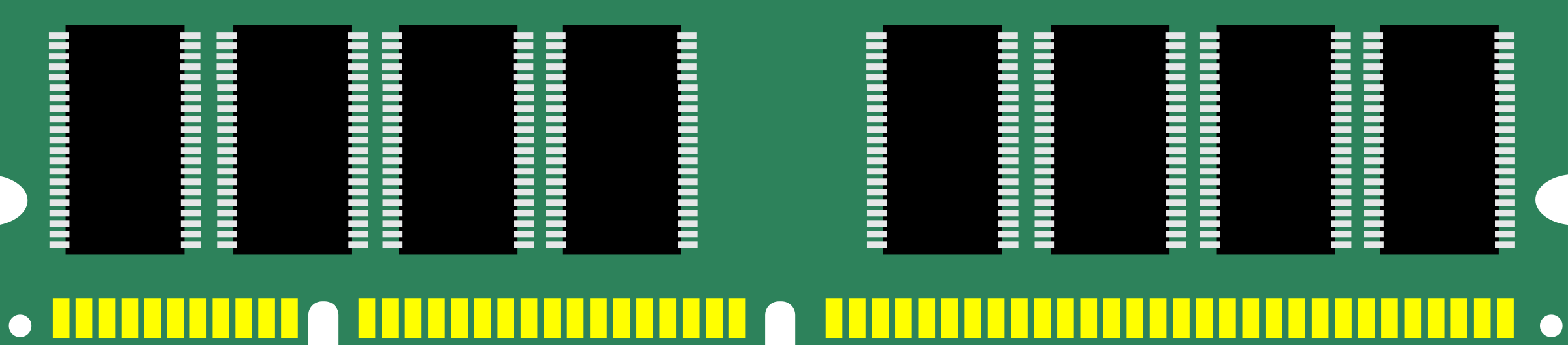 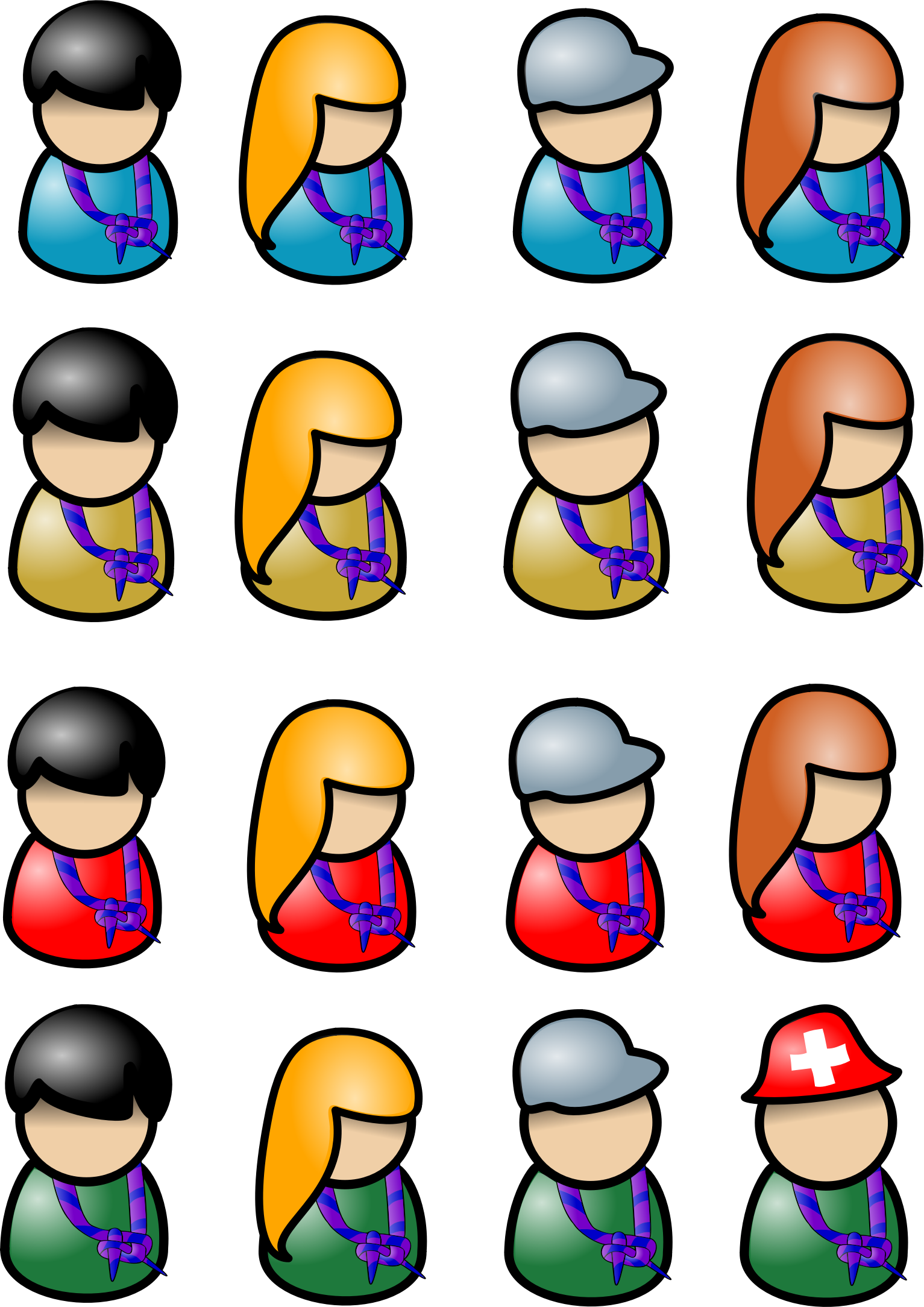 Memory-Mapped Files!(Memory that is efficiently swapped by the OS)
Memory-Mapped Files
memory-mapped file = array
we need to implement our 3 maps as arrays
Memory-Mapped Files
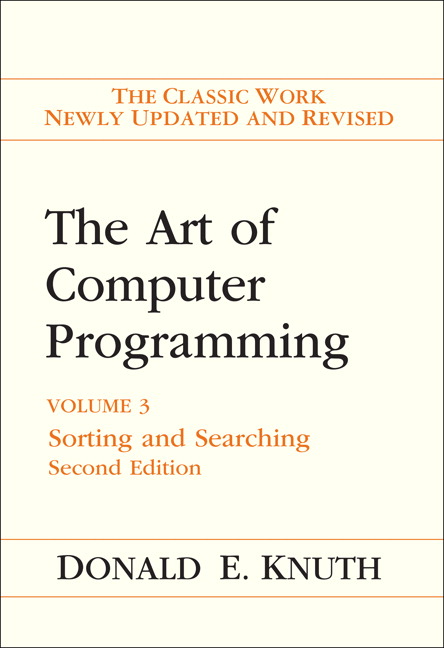 Hash tables implementedon arrays
Modifications for multi-maps(just 2.28 collisions in average!)
Avoid hash value 0 forempty strings (2.85 times faster!)
Results: CPU
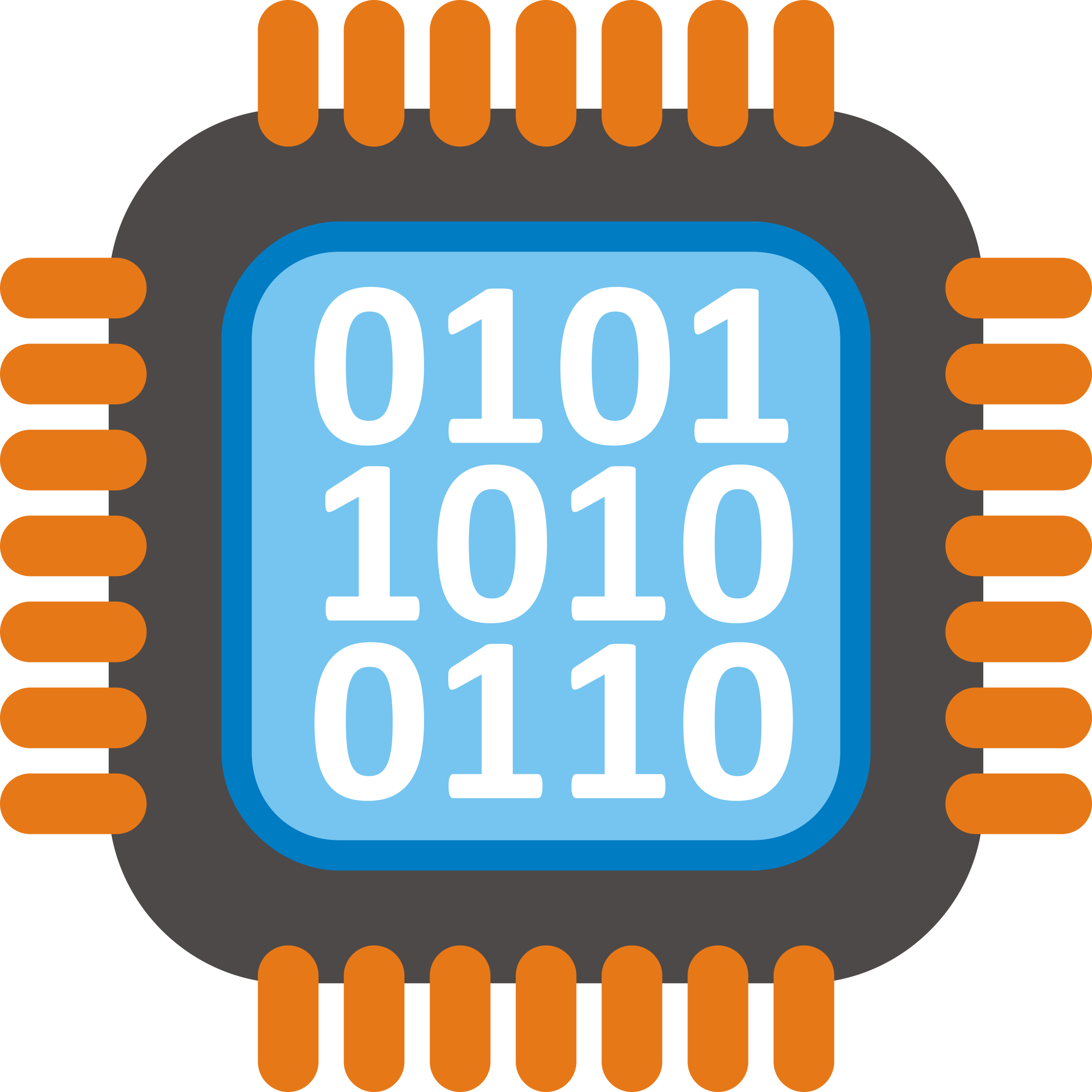 Real OWLGrEd model transformation using a model repository 
(time in ms, 10% accuracy)
* more detail in the paper
Results: Memory
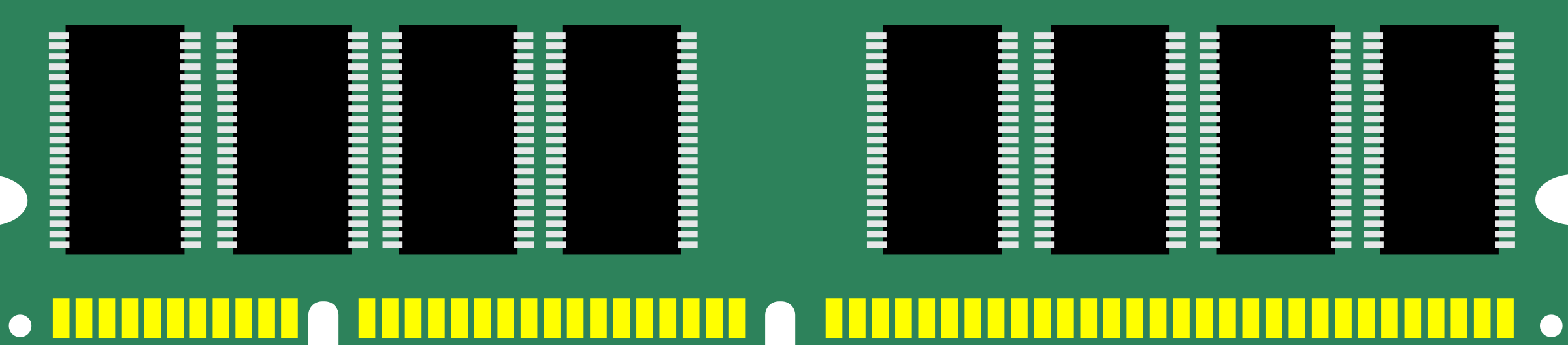 * more detail in the paper
Results: Memory
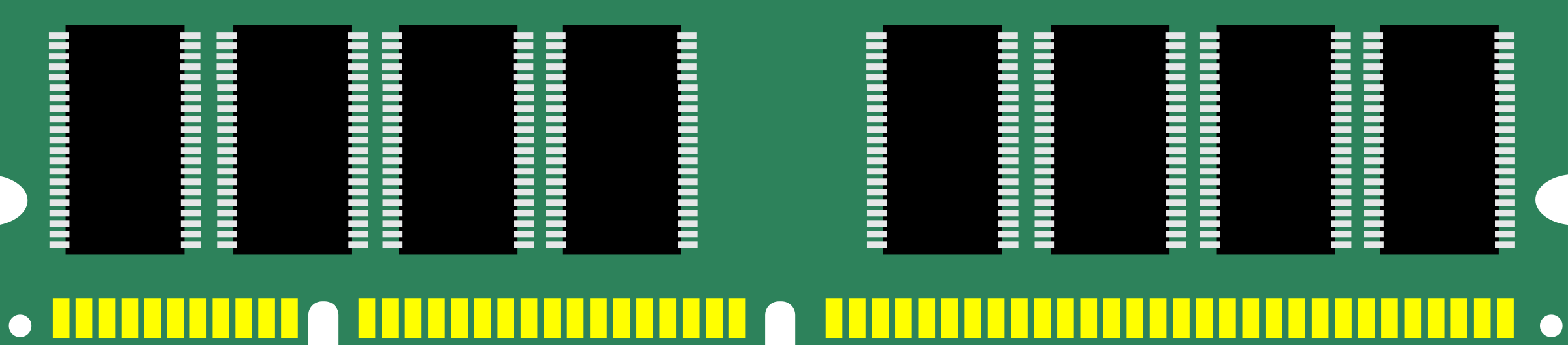 * more detail in the paper
AR will be the default data format for web-based OWLGrEd
AR will be used as a memory analog in webAppOS - a model-based infrastructure for web applications; http://webappos.org
Thank you!
Specs
More than 200 000 000 actions(10 GB per repository)
The actions and strings arrays can grow independently up to 1,310,720,000 and 131,072,000, respectively
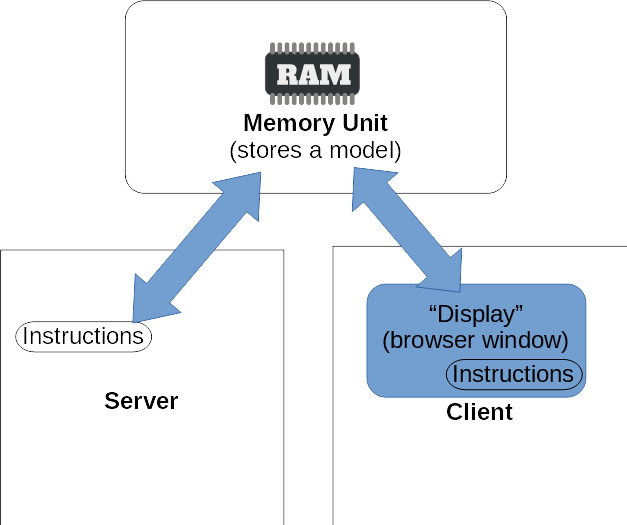